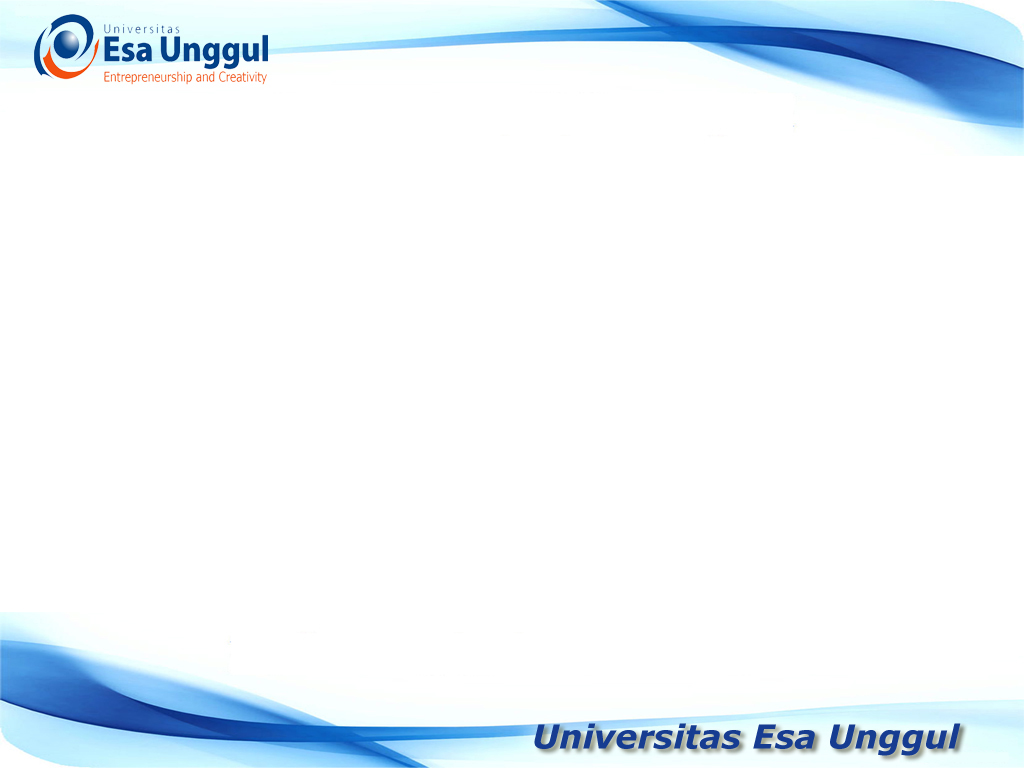 Pengumpulan DATA
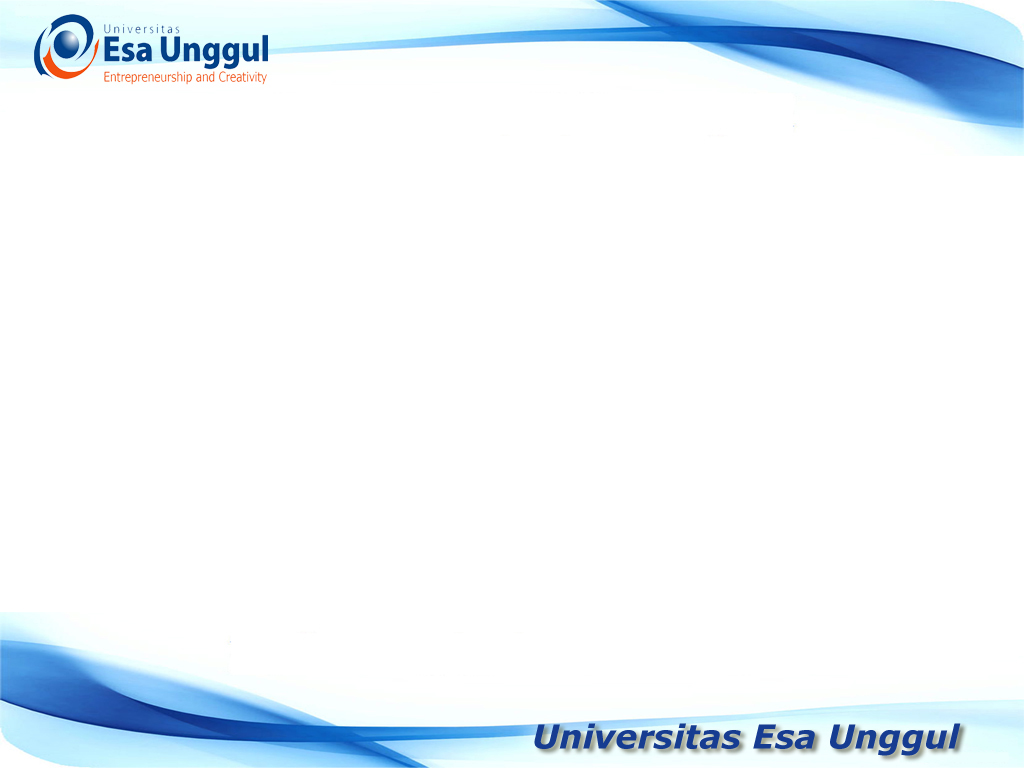 Statistika,Pengetahuan yang berhubungan dengan pengumpulan, pengolahan, penyajian dan analisa data serta pengambilan simpulan
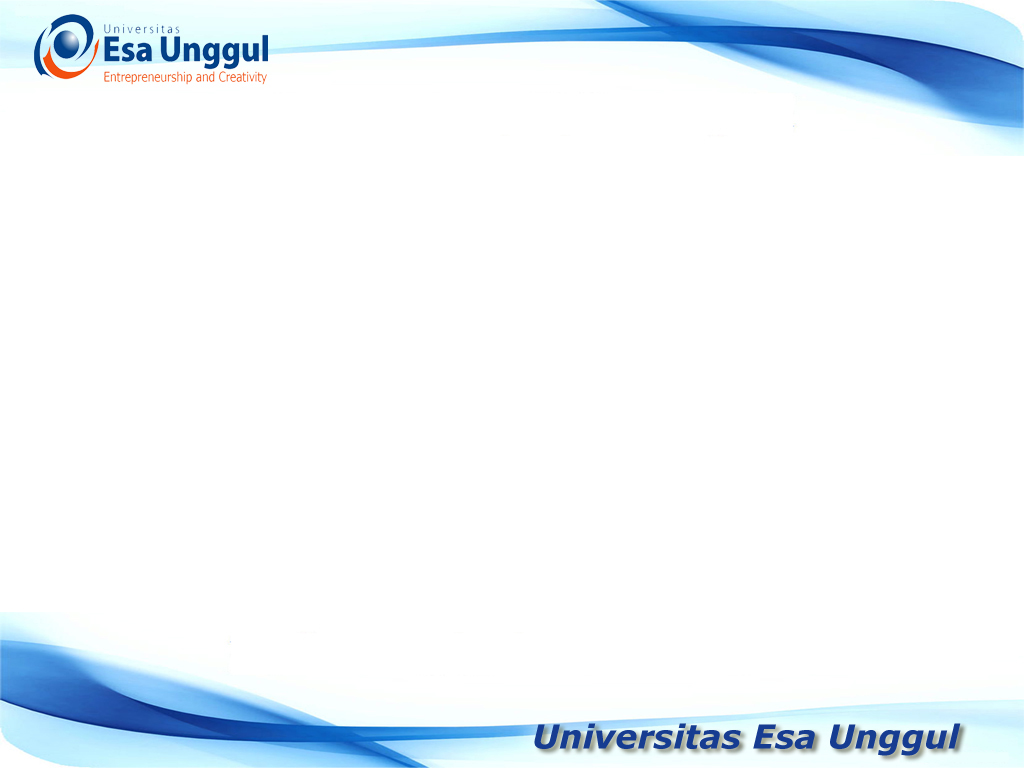 Pengumpulan DATA
Tujuan pengumpulan data

1. Mengetahui jumlah elemen.
    Elemen :  unit terkecil dari objek penelitian, misal orang, organisasi, badan 
                    usaha, barang (unit)
2.  Mengetahui Karakteristik.
   Karakteristik : adalah sifat , ciri atau hal yang dimiliki oleh elemen, yaitu 
                            semua keterangan mengenai elemen.
     Misal : - elemennya pegawai swasta/pemerintah, maka karakteristiknya adalah
                   jenis kelamin, pendidikan, agama, umur, jabatan, masa kerja dll
           - elemennya perusahaan, maka karakteristiknya jumlah karyawan, 
                   jumlah produksi, total penjualan 1 periode, jumlah kekayaan, dll.
                - elemennya universitas, maka karakteristiknya jumlah mahasiswa, 
                   jumlah dosen, banyaknya fakultas, jumlah ruang kuliah dll
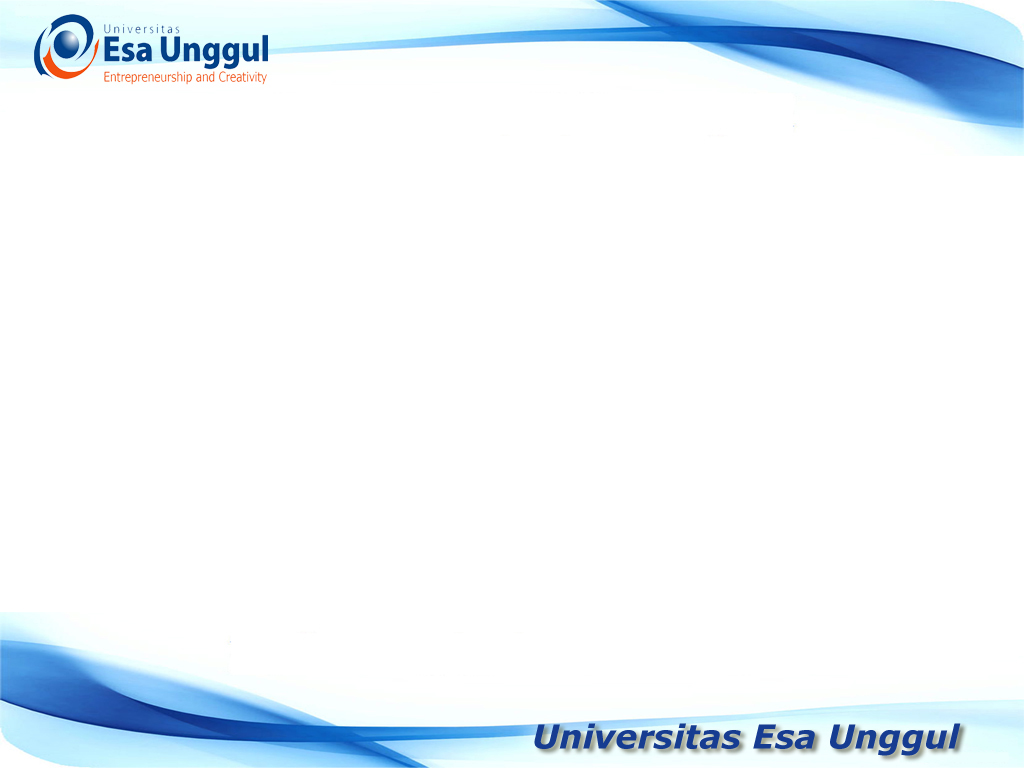 Pengumpulan DATA
Statistik adalah kumpulan data dari sampel. Apabila data diambil dari keseluruhan populasi maka tidak lagi disebut statistik, melainkan parameter
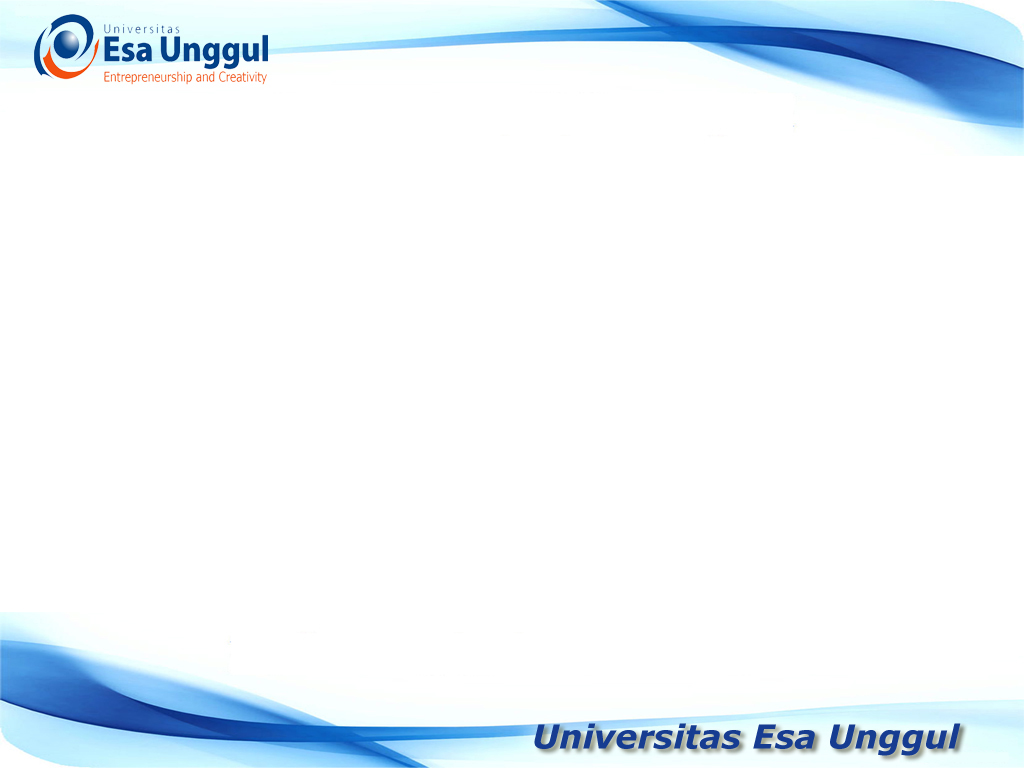 Metode Pengumpulan DATA
Metode Sensus. 
      Metode pengumpulan data dimana seluruh elemen populasi diselidiki satu per satu.  Data yang diperoleh disebut Data sebenarnya (Parameter) atau true value   
     Contoh :  Sensus penduduk Indonesia tahun 1980

Metode Sampling.                                                           Metode pengumpulan data dimana yang diselidiki adalah elemen  sampel dari suatu populasi.   Data yang diperoleh disebut  Data Perkiraan (Estimate Value).                                                                                                   Contoh :  Jika dari 1000 mahasiswa, hanya 120 siswa saja yang diselidiki, maka hasilnya data perkiraan
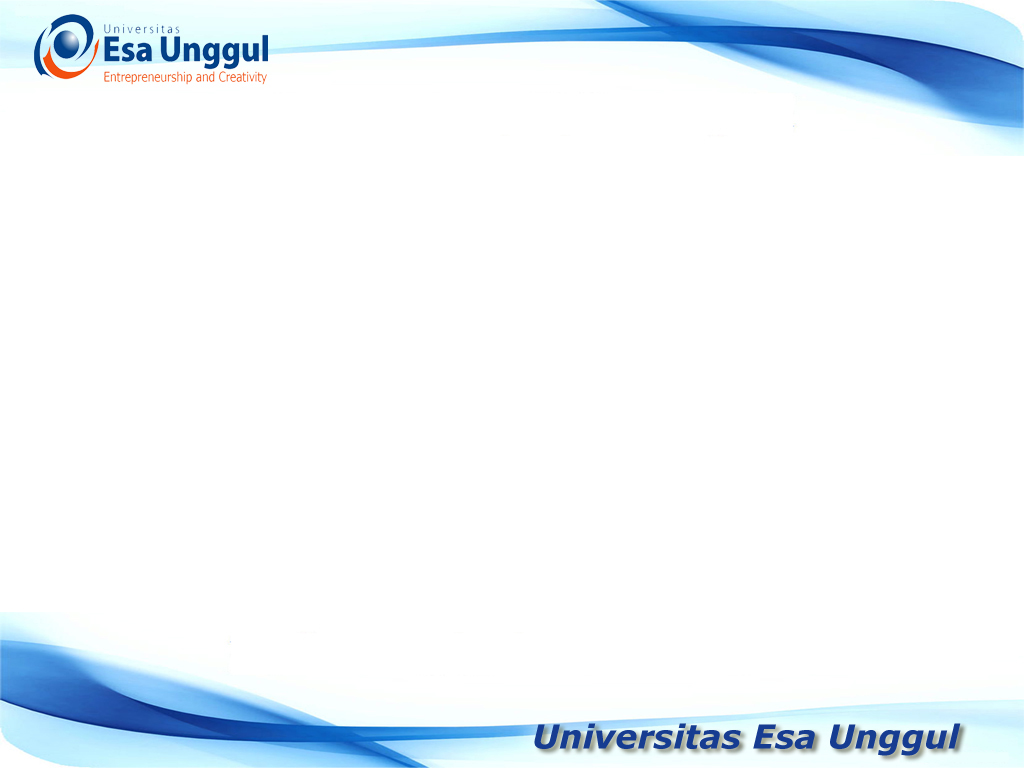 populasi
Populasi adalah keseluruhan (totality) objek psikologi (physchological object) yang dibatasi oleh kriteria tertentu.
Objek psikologis bisa merupakan objek yang bisa diraba/kongkret (tangible) maupun objek yang abstrak (untangible).
Banyaknya objek psikologis dalam populasi disebut ukuran populasi (population size), yang biasanya dilambangkan dengan N
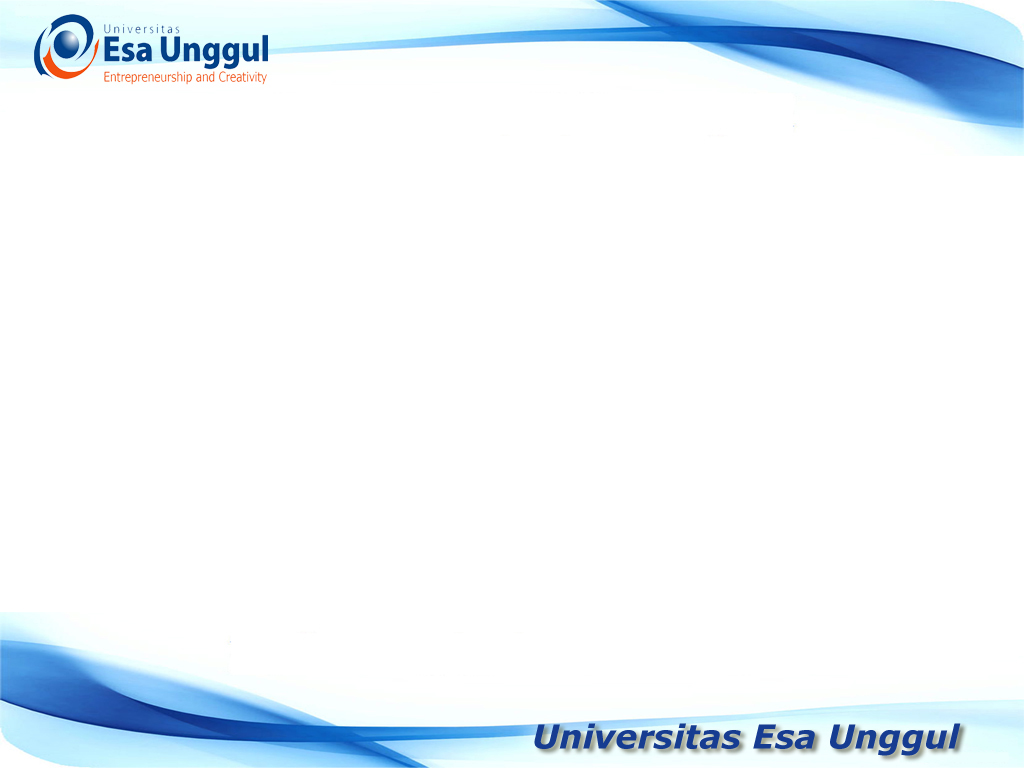 sampel
Sampel adalah bagian dari populasi yang menjadi objek penelitian yang dianggap dapat mewakili  kondisi yang terjadi pada populasi.
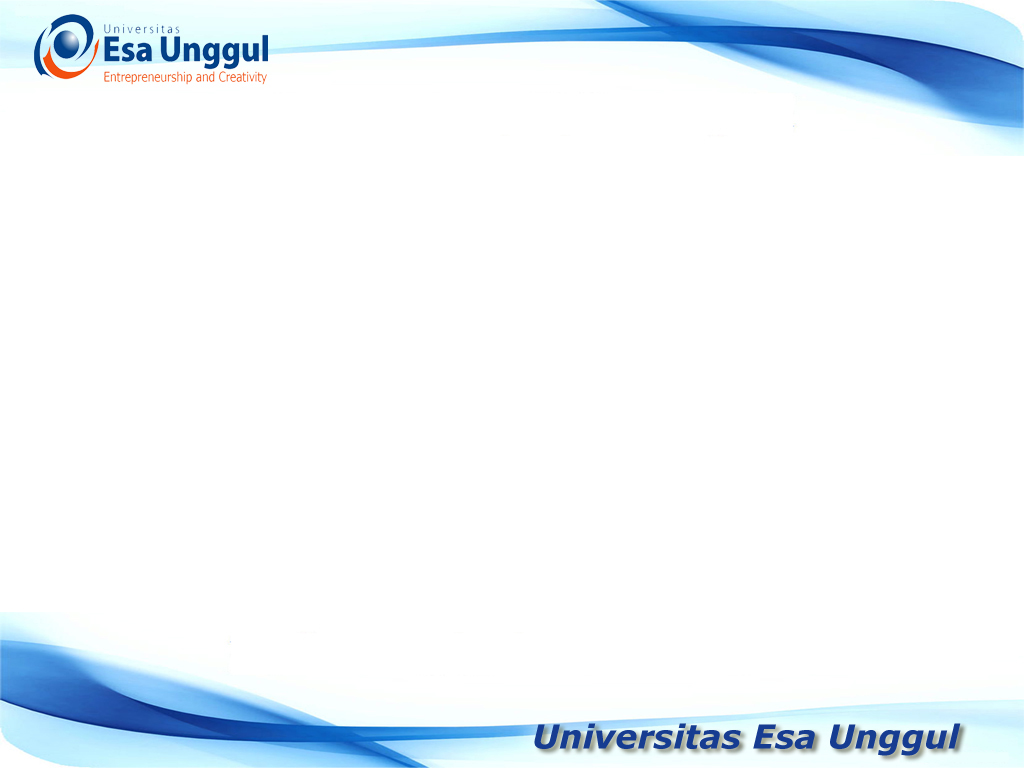 Satuan sampling
Sampling adalah Proses memilih objek-objek psikologis dari sebuah populasi 
Sampel adalah segala sesuatu yang oleh peneliti dijadikan kesatuan (unit) yang nantinya akan menjadi objek pemilihan (satuan sampling), dimana sampling bisa berbentuk individu, rumah tangga, keluarga, atau kombinasi ketiganya. Jadi sampel, adalah hasil dari proses sampling.
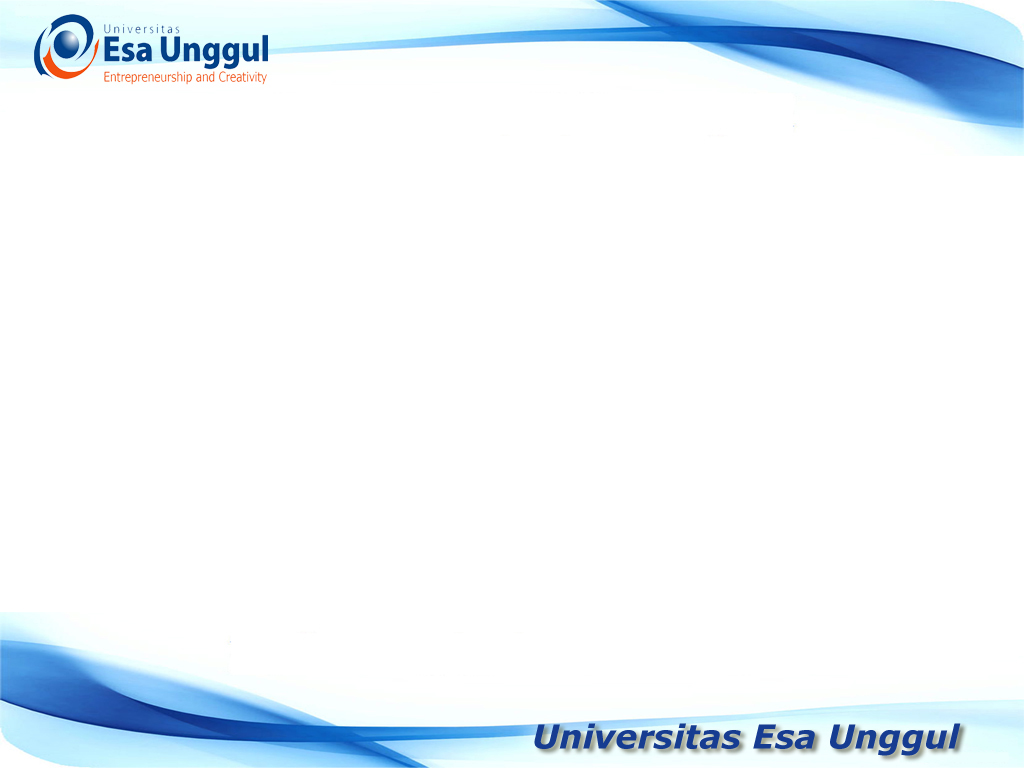 Ide dasar pengambilan sampel
Dengan menyeleksi bagian bagian dari elemen populasi, kesimpulan tentang keseluruhan populasi  dapat diperoleh.
Sebuah eleman adalah subjek dimana pengukuran tersebut dilakukan. Ini adalah unit penelitian.
Populasi adalah seluruh kumpulan elemen yang dapat digunakan untuk membuat beberapa kesimpulan.
Sebuah studi sensus mencakup seluruh elemen  dalam populasi.
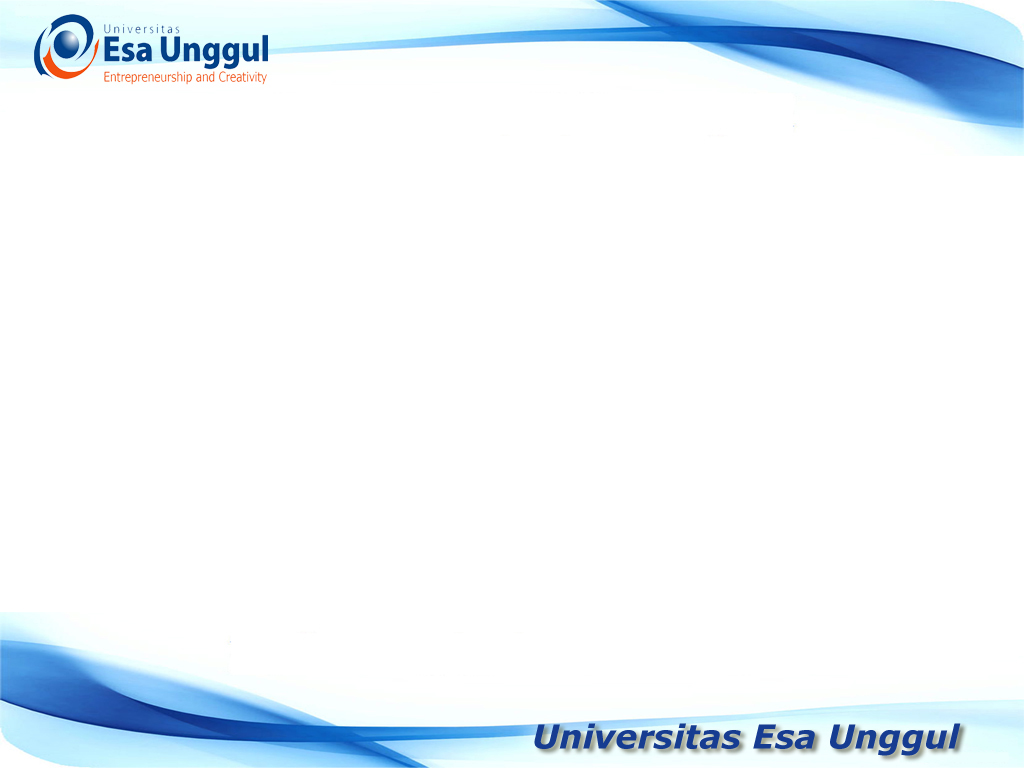 Alasan pemilihan sampel
Hal-hal yang perlu diperhatikan dalam pengambilan sampel  yaitu : 
Apakah unsur populasi bersifat homogen atau heterogen.
 Apakah unsur populasi diketahui keberadaannya ataukah tidak.
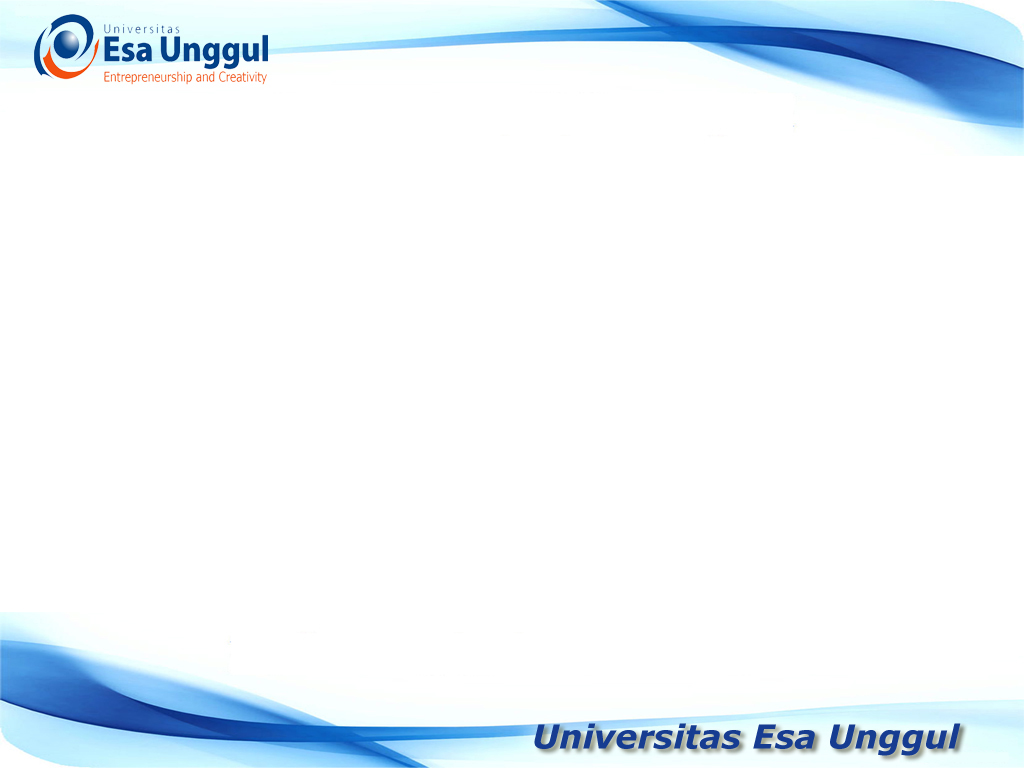 sensus
Bila populasi nya kecil dan
Bila masing-masing elemen agak berbeda satu sama lain.
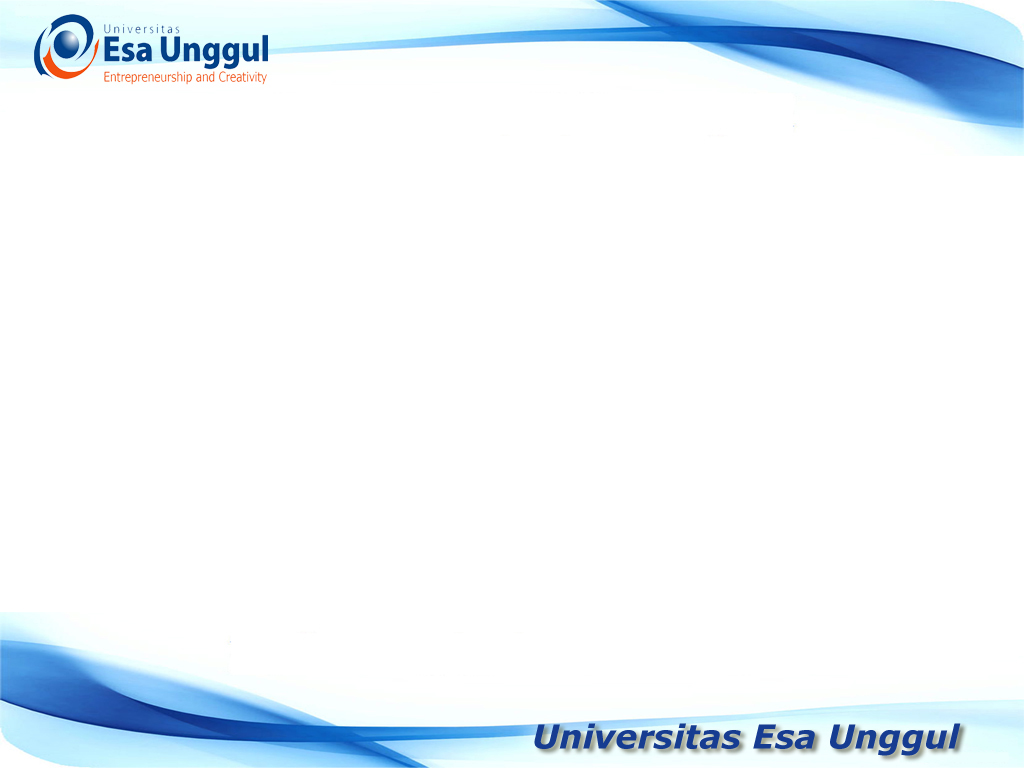 Sampel yang baik
1. Akurasi : sampai sejauh mana sampel tidak dipengaruhi bias. Jadi akurat itu artinya tidak bias.
Sampel yang akurat adalah sampel yang dimanfaatkan untuk menyeimbangkan penilaian di antara anggota-anggota sampel.
Dengan kata lain, sampel yang akurat adalah sampel yang tidak terdapat “varians sistematik”.
Varians sistematik adalah variasi dalam penialian yang mengacu pada pengaruh yang diketahui, yang menyebabkan skor lebih berstandar pada satu petunjuk ketimbang yang lain.
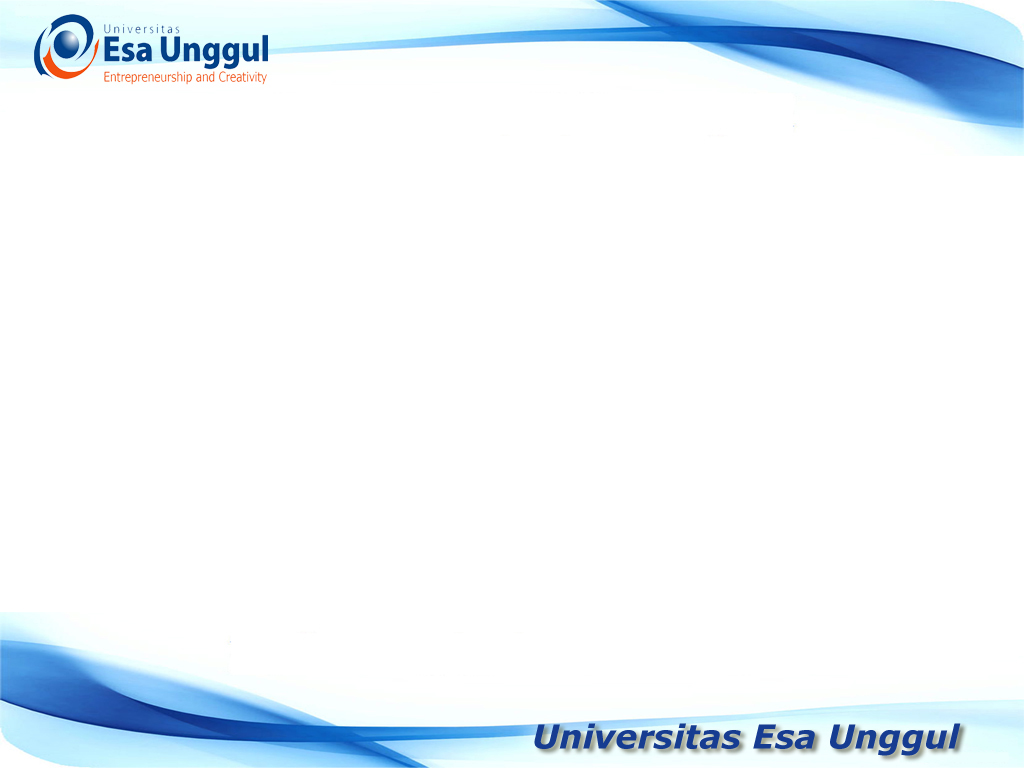 Langkah pengambilan Sampel
Tentukan secara jelas populasi yang menjadi sasaran penelitiannya (target population).
	Populasi sasaran adalah populasi yang nantinya akan menjadi cakupan kesimpulan penelitian.
2. 	Tentukan parameter penting populasi’ yaitu deskriptor (ratap-rata, varians, atau proporsi, Etc) dari variabel  dalam sebuah populasi.
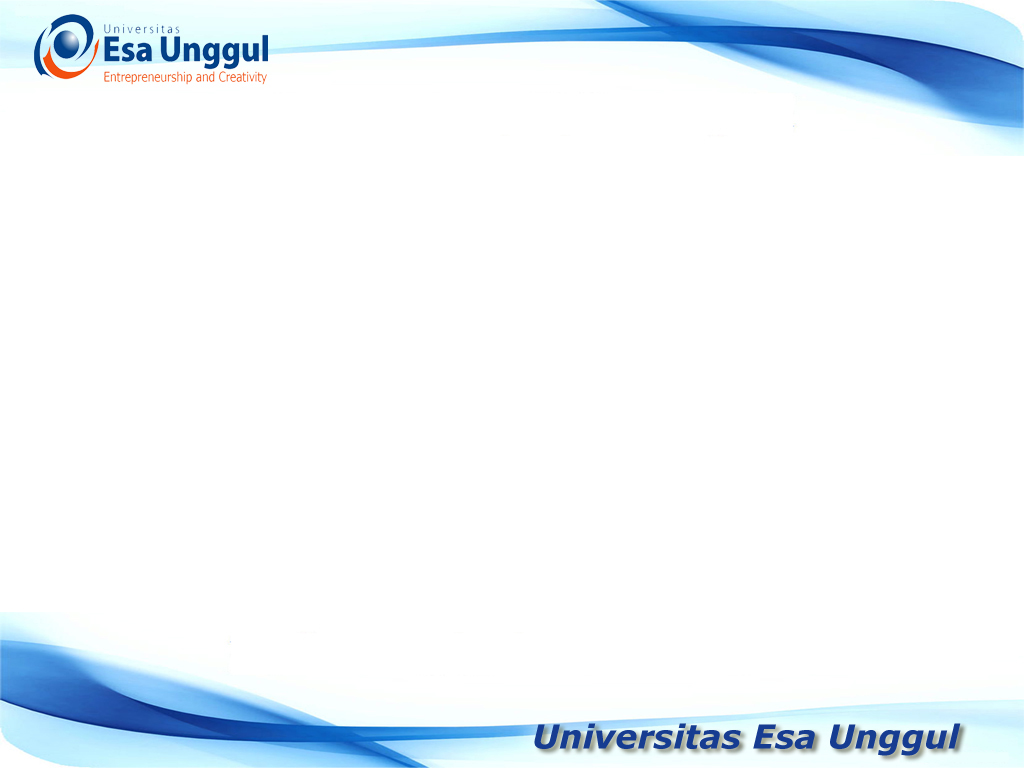 Alat pengumpul data
Daftar Pertanyaan (Questionnaire) 
        a).  Pertanyaan tertutup                                                                                  
      b).  Pertanyaan terbuka

 Wawancara (Interview)

3.  Pengamatan langsung (Observasi)